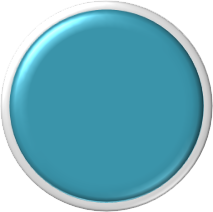 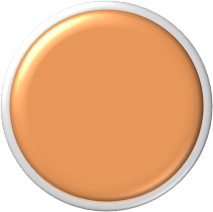 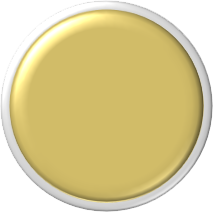 Description of the contents
Description of the contents
Description of the contents
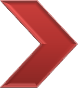 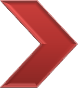 2006
2007
2008
Click to edit title style
ThemeGallery  is a Design Digital Content & Contents mall developed by Guild Design Inc.